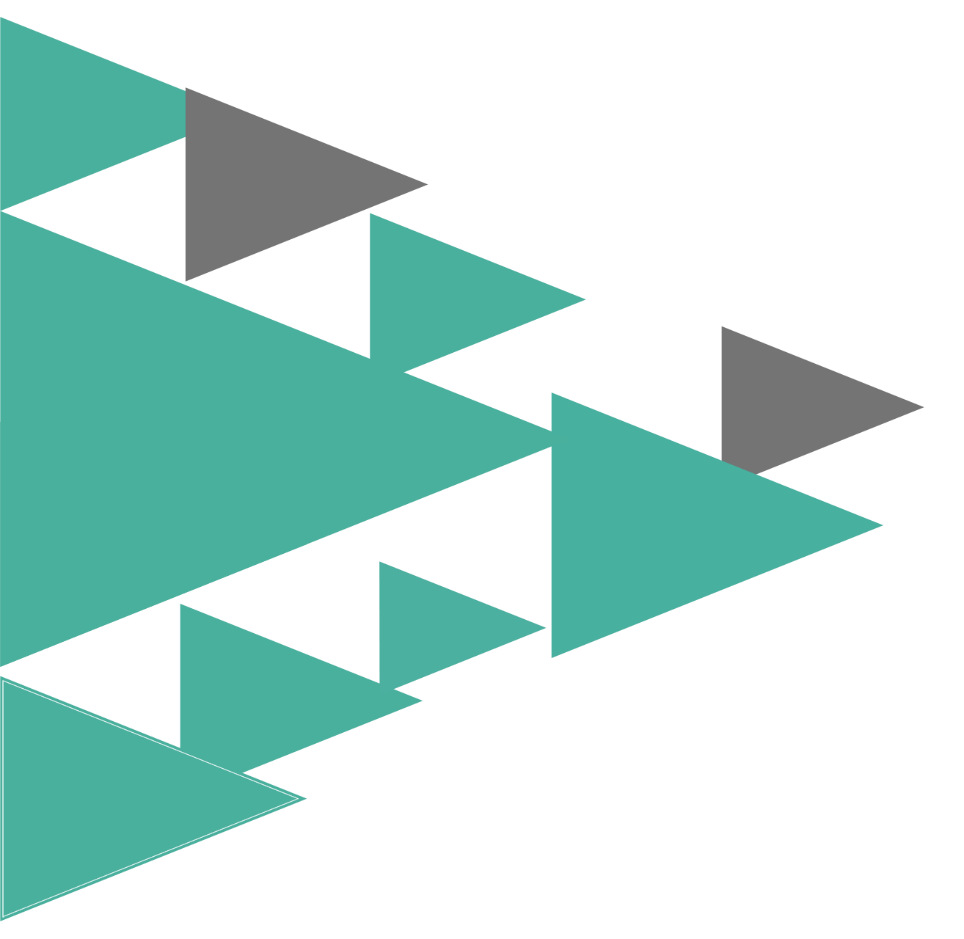 汇报人
亮亮图文
绿色简约工作PPT模板
BUSINESS REPORT TEMPLATE POWEROINT
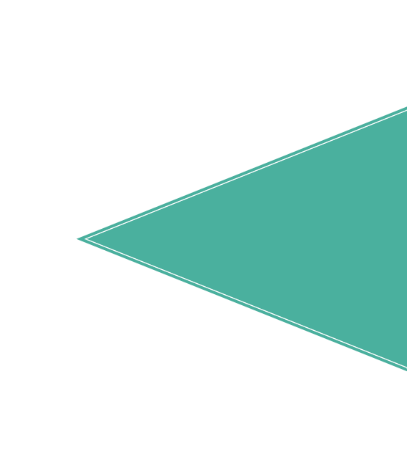 [Speaker Notes: 亮亮图文旗舰店https://liangliangtuwen.tmall.com]
日子在弹指一挥间就毫无声息的流逝，就在此时需要回头总结之际，猛然间意识到日子的匆匆。今年在公司领导以及同事的支持和帮助下，我较快地适应了工作。回顾这段时间的工作，我在思想上、工作上都取得了很大的进步，成长了不少，但也清醒地认识到自己的不足之处。首先，在行业学习上远远不足，要想做精做好，必须深入业务中去，体会客户的心理和行业的动态。在技术上还有待提高学习。新年到来，我会做好2017年个人工作计划，争取将各项工作做得更好。
前 言
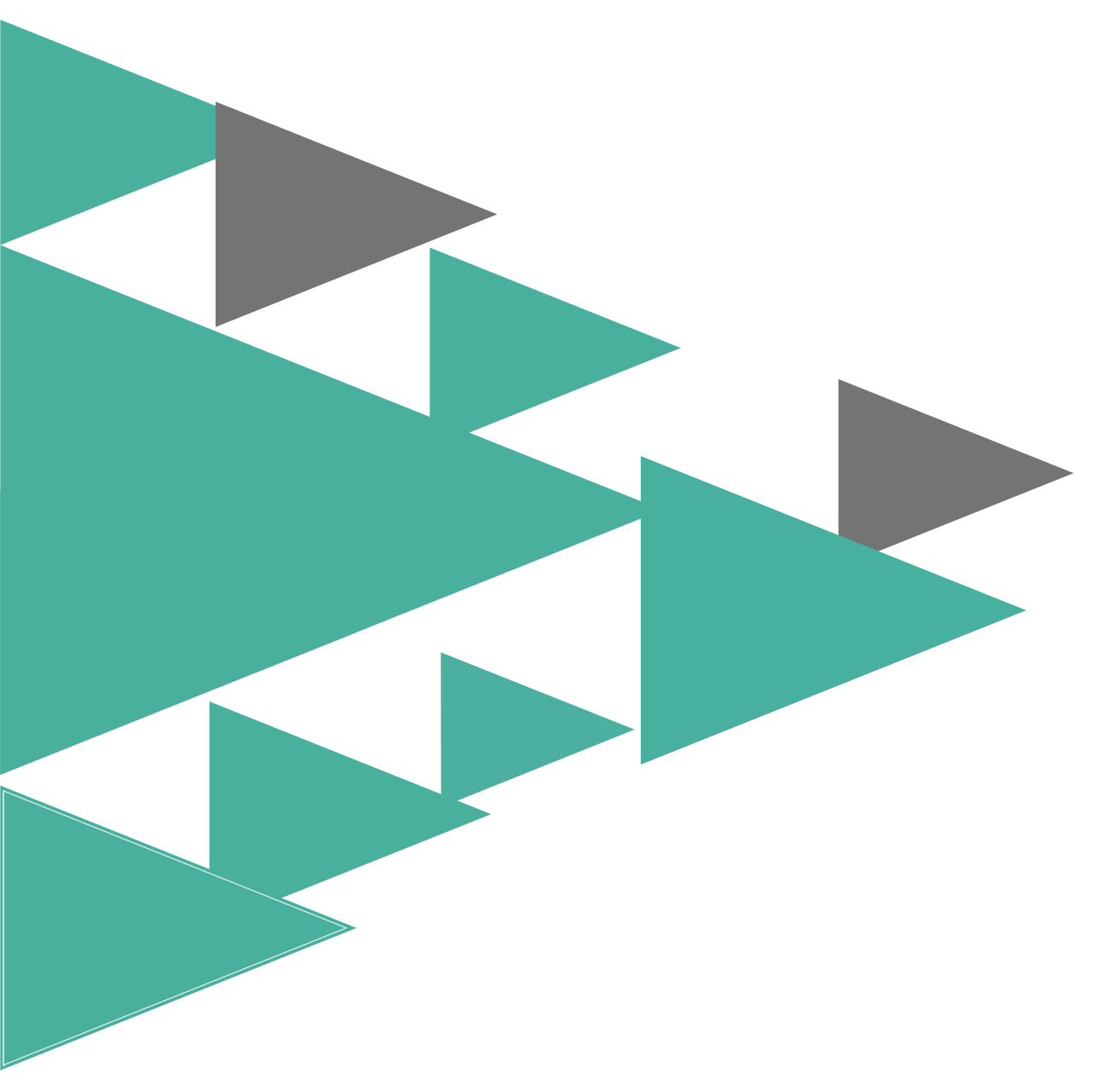 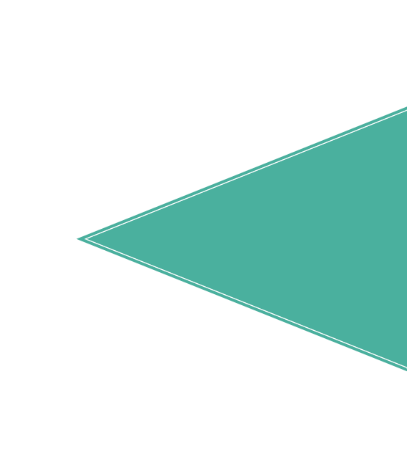 目
录
年度工作概述
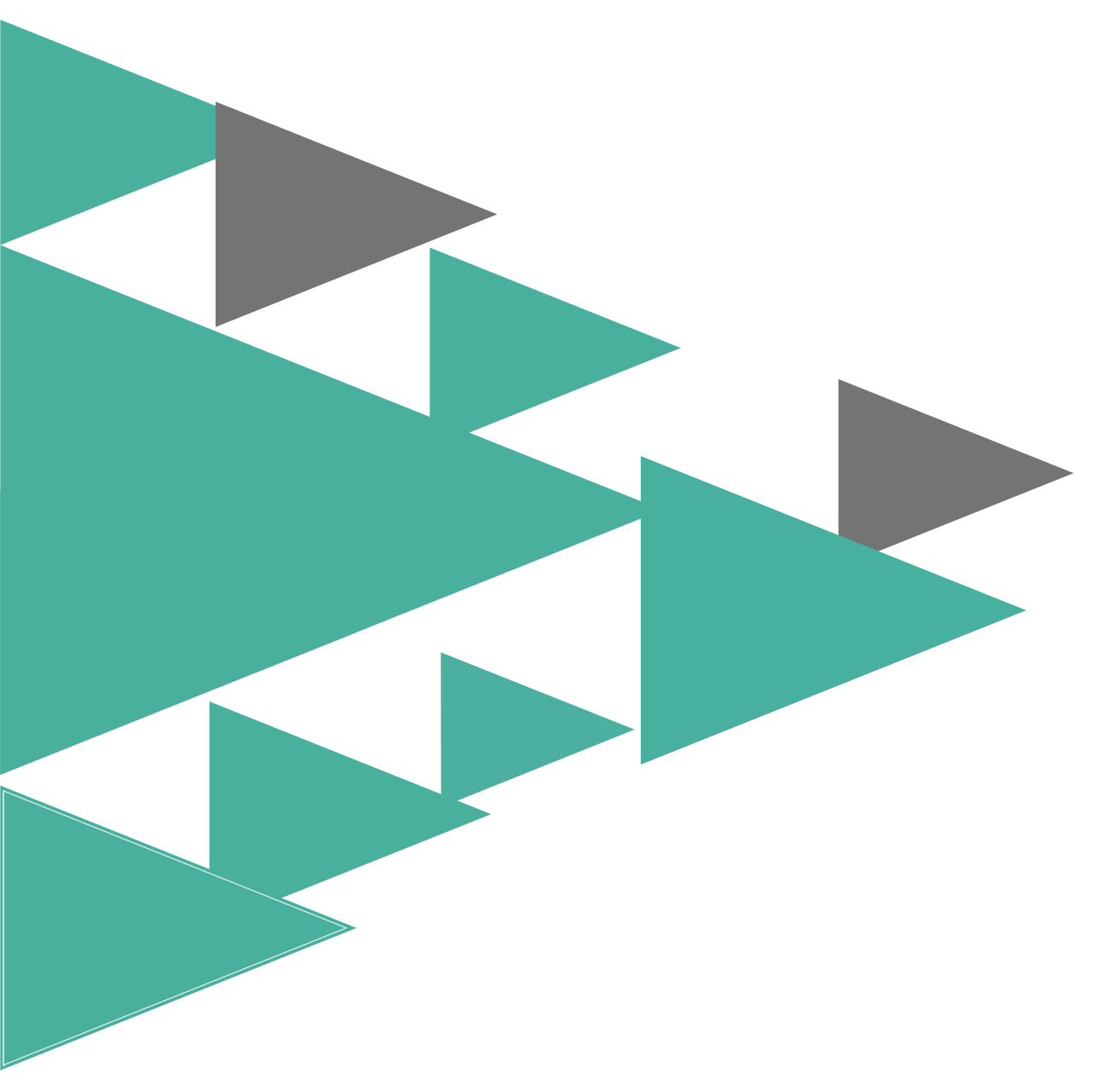 Click to add a section on the content description
1
工作完成情况
contents
Click to add a section on the content description
2
成功项目展示
Click to add a section on the content description
3
明年工作计划
Click to add a section on the content description
4
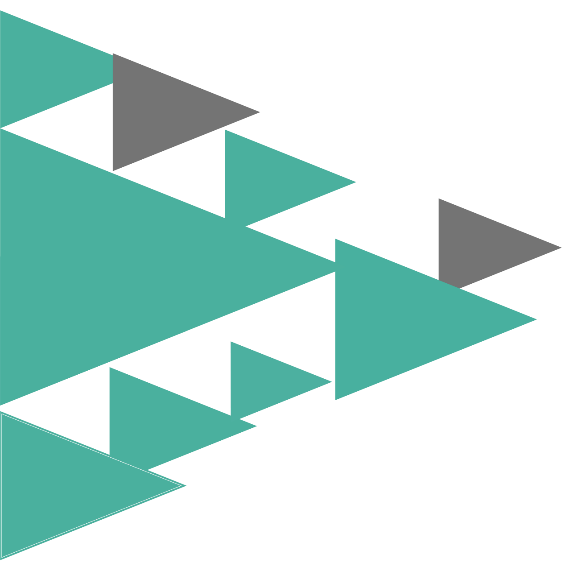 1
年度工作概述
这里可以用一段简洁的文字描述出本章中心思想，或者作为章节导语。还可以列出本章的小节标题。
Part
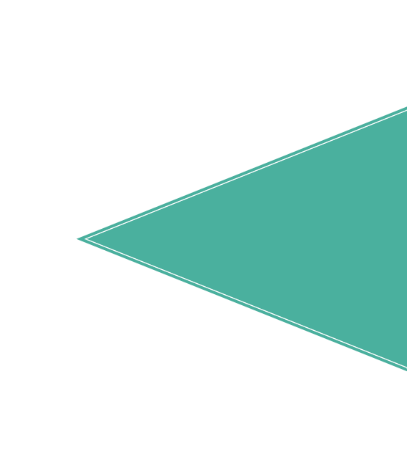 单击此处添加标题
添加标题
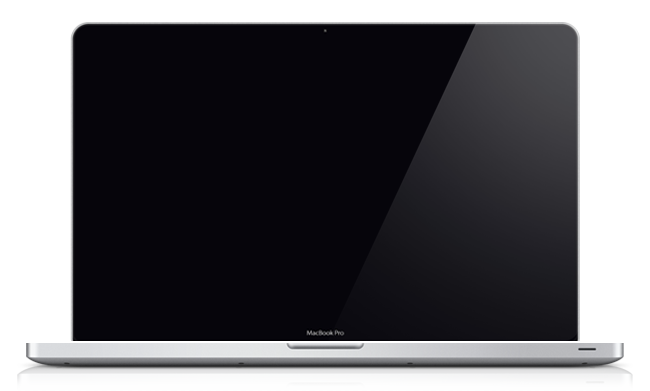 在此录入上述图表的综合描述说明，在此录入上述图表的综合描述说明。
添加标题
在此录入上述图表的综合描述说明，在此录入上述图表的综合描述说明。
添加标题
在此录入上述图表的综合描述说明，在此录入上述图表的综合描述说明。
单击此处添加标题
董事会
特许授权合作伙伴
法务部
总经理
市场部
经理
某某公司
深圳起点科技有限公司
市场部
品质部
采购部
综合部
财务部
硬件测试部
工程监督部
客服事业部
研发部
售后中心
餐饮管理系统研发部
酒店管理系统研发部
康乐管理系统研发部
无线电子菜谱研发部
新概念产品研发部
售后部门①
售后部门②
售后部门③
国内事业部
海外事业部
人力资源部
综合部
单击此处添加标题
关于我们
点击此处添加内容文字点击此处添加内容文字点击此处添加内容文字点击此处添加内容文字点击此处添加内容文字点击此处添加内容文字点击此处添加内容文字点击此处添加内容文字
添加标题
添加标题
添加标题
添加标题
在此录入上述图表的描述说明，在此录入上述图表的描述说明。
在此录入上述图表的描述说明，在此录入上述图表的描述说明。
在此录入上述图表的描述说明，在此录入上述图表的描述说明。
在此录入上述图表的描述说明，在此录入上述图表的描述说明。
单击此处添加标题
输入对手公司
请在此处输入详细的文字介绍信息和介表达图表的含义表达图表的含义.
35%
输入对手公司
请在此处输入详细的文字介绍信息和介表达图表的含义表达图表的含义.
55%
竞争对手
占比
输入对手公司
请在此处输入详细的文字介绍信息和介表达图表的含义表达图表的含义.
15%
输入对手公司
请在此处输入详细的文字介绍信息和介表达图表的含义表达图表的含义.
45%
在此录入上述图表的综合描述说明，在此录入上述图表的上述图表的综合描述说明入。在此录入上述图表的综合描述说明，在此录入上述图表的上述图表的综合描述说明入。在此录入上述图表的综合描述说明，在此录入上述图表的上述图表的综合描述说明入。 亮亮图文旗舰店https://liangliangtuwen.tmall.com
单击此处添加标题
输入标题
右键点击图片选择设置图片格式可直接替换图片，在此录入上述图表的描述说明。您可以点击文字框输入您的描述说明，或者通过复制粘贴。
输入标题
右键点击图片选择设置图片格式可直接替换图片，在此录入上述图表的描述说明。您可以点击文字框输入您的描述说明，或者通过复制粘贴，在此录入上述图表的综合描述说明。
在此录入上述图表的综合描述说明，在此录入上述图表的上述图表的综合描述说明入。在此录入上述图表的综合描述说明，在此录入上述图表的上述图表的综合描述说明入。在此录入上述图表的综合描述说明，在此录入上述图表的上述图表的综合描述说明入亮亮图文旗舰店https://liangliangtuwen.tmall.com。
单击此处添加标题
1
请在此处输入详细的文字介绍信息和简介，表达图表的含义.表达图表的含义.
输入标题
2
请在此处输入详细的文字介绍信息和简介，表达图表的含义.表达图表的含义.
输入标题
3
输入标题
请在此处输入详细的文字介绍信息和简介，表达图表的含义.表达图表的含义.
点击输入标题文本
点击输入简要文字解说，解说文字尽量概括精炼，不用多余的文字修饰，简洁精准的 解说所提炼的核心概念。点击输入简要文字解说，解说文字尽量概括精炼，不用多余的文字修饰，简洁精准的 解说所提炼的核心概念。
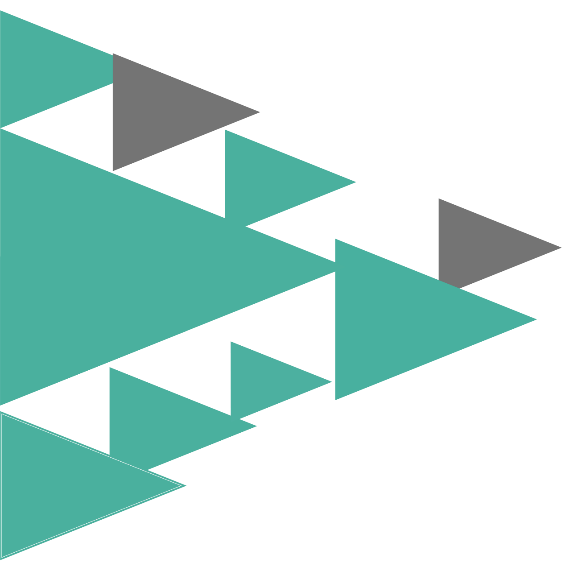 2
工作完成情况
这里可以用一段简洁的文字描述出本章中心思想，或者作为章节导语。还可以列出本章的小节标题。
Part
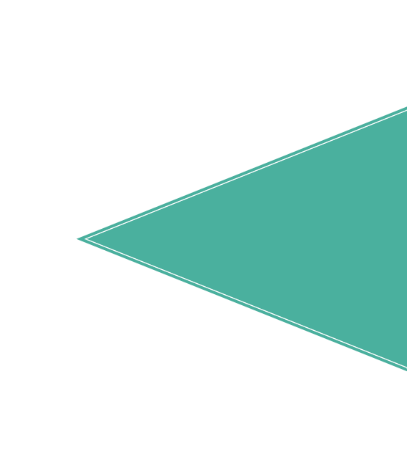 单击此处添加标题
请在这里输入文字信息和简介，表达图表的含义，更好的理解。
请在这里输入文字信息和简介，表达图表的含义，更好的理解。
请在这里输入文字信息和简介，表达图表的含义，更好的理解。
输入标题
输入标题
请在这里输入文字信息和简介，表达图表的含义，更好的理解。。
输入标题
输入标题
单击此处添加标题
线下门店
电脑客户端
手机APP
点击输入说明文字
点击输入说明文字
点击输入说明文字
在此录入上述图表的综合描述说明，在此录入上述图表的上述图表的综合描述说明入。在此录入上述图表的综合描述说明，在此录入上述图表的上述图表的综合描述说明入。在此录入上述图表的综合描述说明，在此录入上述图表的上述图表的综合描述说明入。
单击此处添加标题
添加标题
以人为本
在此录入上述图表的描述说明，在此录入上述图表的描述说明。
添加标题
创新发展
在此录入上述图表的描述说明，在此录入上述图表的描述说明。
添加标题
先进力量
在此录入上述图表的描述说明，在此录入上述图表的描述说明。
在此录入上述图表的综合描述说明，在此录入上述图表的上述图表的综合描述说明入。在此录入上述图表的综合描述说明，在此录入上述图表的上述图表的综合描述说明入。在此录入上述图表的综合描述说明，在此录入上述图表的上述图表的综合描述说明入。
单击此处添加标题
点击添加内容
点击添加内容
您的内容打在这里，或者通过复制您的文本后，在此框中选择粘贴，并选择只保留文字，在此录入上述图表的描述说明。
您的内容打在这里，或者通过复制您的文本后，在此框中选择粘贴，并选择只保留文字，在此录入上述图表的描述说明。
点击添加内容
点击添加内容
您的内容打在这里，或者通过复制您的文本后，在此框中选择粘贴，并选择只保留文字，在此录入上述图表的描述说明。
您的内容打在这里，或者通过复制您的文本后，在此框中选择粘贴，并选择只保留文字，在此录入上述图表的描述说明。
单击此处添加标题
在此输入您的图表标题
在此输入您的图表所要说明文字，在此输入您的图表所要说明文字，在此输入您的图表所要说明文字，在此输入您的图表所要说明文字，在此输入您的图表所要说明文字在此输入您的图表所要说明文字，在此输入您的图表所要说明文字，在此输入您的图表所要说明文字，在此输入您的图表所要说明文字
在此输入您的图表标题
在此输入您的图表所要说明文字，在此输入您的图表所要说明文字，在此输入您的图表所要说明文字
在此输入您的图表标题
在此输入您的图表所要说明文字，在此输入您的图表所要说明文字，在此输入您的图表所要说明文字
在此输入您的图表标题
在此输入您的图表所要说明文字，在此输入您的图表所要说明文字，在此输入您的图表所要说明文字
单击此处添加标题
技能：：
人物介绍：
团队协作
80%
上海复旦大学哲学系毕业，之后取得香港浸会大学传播硕士学位。
沟通交流
70%
业务知识
95%
情绪管理
50%
DAIEN
工作岗位说明及日常工作内容阐述。
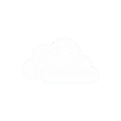 设计总监
单击此处添加标题
青春
活力
专业
梦想
团队（Team）是由员工和管理层组成的一个共同体，它合理利用每一个成员的知识和技能协同工作，解决问题，达到共同的目标。团队的构成要素总结为5P，分别为目标、人、定位、权限、计划。
我们一起创作企业的辉煌，一起实现我们的理想奋斗。
我们的团队
企业、事业各部门领导人具有合格的管理素质，有战略眼光，责任心强，，管理部门的工作健全而有效率。管理责任审计就是针对企事业的管理工作是否达到了上述责任要求。
单击此处添加标题
在此输入您的标题
在此输入您的文字，在此输入您的文字，在此输入您的文字在此输入您的文字，在此输入您的文字
在此输入您的标题
在此输入您的文字，在此输入您的文字，在此输入您的文字在此输入您的文字，在此输入您的文字
在此输入您的标题
在此输入您的文字，在此输入您的文字，在此输入您的文字，在此输入您的文字，在此输入您的文字，在此输入您的文字在此输入您的文字，在此输入您的文字
在此输入您的标题
在此输入您的文字，在此输入您的文字，在此输入您的文字在此输入您的文字，在此输入您的文字
在此输入您的标题
在此输入您的文字，在此输入您的文字，在此输入您的文字在此输入您的文字，在此输入您的文字
在此输入您的标题
在此输入您的文字，在此输入您的文字，在此输入您的文字在此输入您的文字，在此输入您的文字
在此输入您的标题
在此输入您的文字，在此输入您的文字，在此输入您的文字在此输入您的文字，在此输入您的文字
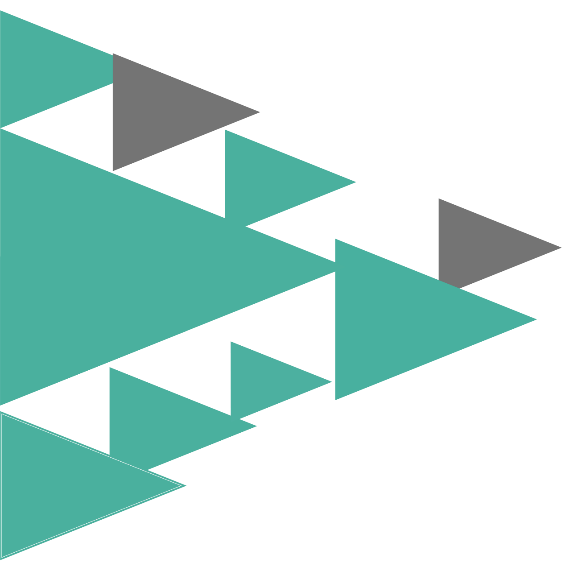 3
成功项目展示
这里可以用一段简洁的文字描述出本章中心思想，或者作为章节导语。还可以列出本章的小节标题。
Part
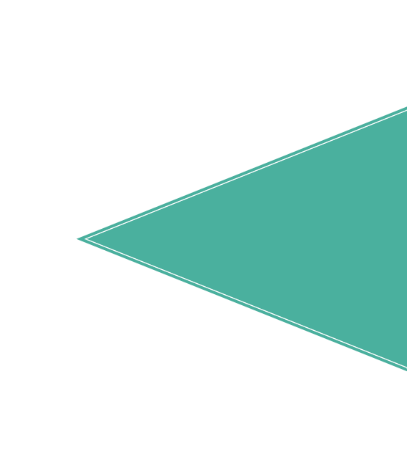 单击此处添加标题
QQ空间
利用QQ空间来进行朋友圈间的传播，达到广告目的。利用QQ空间来进行朋友圈间的传播，达到广告目的。利用QQ空间来进行朋友圈间的传播，达到广告目的。
微信营销
利用微信朋友圈间的传播，达到广告目的。利用微信朋友圈间的传播，达到广告目的，利用微信朋友圈间的传播，达到广告目。
网络营销
微博营销
利用新浪微博来进行传播利用新浪微博来进行传播利用新浪微博来进行传播，利用新浪微博来进行传播利用新浪微博来进行传播利用新浪微博来进行传播，利用新浪微博来进行传播利用新浪微博来进行传播利用新浪微博来进行传播。 亮亮图文旗舰店https://liangliangtuwen.tmall.com
本地论坛社区
利用QQ空间来进行朋友圈间的传播，达到广告目的。利用QQ空间来进行朋友圈间的传播，达到广告目的。利用QQ空间来进行朋友圈间的传播，达到广告目的。
单击此处添加标题
添加标题
您的内容打在这里，或者通过复制您的文本
添加标题
在此录入上述图表的综合描述说明
在此录入上述图表的描述说明
您的内容打在这里，或者通过复制您的文本
添加标题
添加标题
单击此处添加标题
添加标题
添加标题
80
50
添加标题
20
点击添加标题
您的内容打在这里，或者通过复制您的文本后，在此框中选择粘贴，并选择只保留文字。您的内容打在这里，或者通过复制您的文本后。
单击此处添加标题
点击输入简要文字内容，文字内容需概括精炼文字内容……
点击输入简要文字内容，文字内容需概括精炼文字内容……
利润来源

在此输入详细文字介绍，在此输入详细文字介绍
点击输入简要文字内容，文字内容需概括精炼文字内容……
点击输入简要文字内容，文字内容需概括精炼文字内容……
在此录入上述图表的综合描述说明，在此录入上述图表的上述图表的综合描述说明入。在此录入上述图表的综合描述说明，在此录入上述图表的上述图表的综合描述说明入。在此录入上述图表的综合描述说明，在此录入上述图表的上述图表的综合描述说明入。
单击此处添加标题
输入内容
输入内容
输入内容
输入内容
添加标题
添加标题
添加标题
添加标题
在此录入上述图表的描述说明，在此录入上述图表的描述说明，在此录入上述图表的描述说明。
在此录入上述图表的描述说明，在此录入上述图表的描述说明，在此录入上述图表的描述说明。
在此录入上述图表的描述说明，在此录入上述图表的描述说明，在此录入上述图表的描述说明。
在此录入上述图表的描述说明，在此录入上述图表的描述说明，在此录入上述图表的描述说明。
在此录入上述图表的综合描述说明，在此录入上述图表的上述图表的综合描述说明入。在此录入上述图表的综合描述说明，在此录入上述图表的上述图表的综合描述说明入。在此录入上述图表的综合描述说明，在此录入上述图表的上述图表的综合描述说明入。
单击此处添加标题
2020
输入名称
在此输入详细文字介绍，
和详细信息。
2019
输入名称
在此输入详细文字介绍，
和详细信息。
2016
输入名称
在此输入详细文字介绍，
和详细信息。
2017
输入名称
在此输入详细文字介绍，
和详细信息。
2018
输入名称
在此输入详细文字介绍，
和详细信息。
单击此处添加标题
输入标题
输入标题
输入标题
江苏地区
输入标题
湖南地区
北京地区
河北地区
广西地区
湖北地区
广东地区
输入标题
输入标题
输入标题
85%
 输入标题
市场占有率

点击输入简要文字解说，解说文字尽量概括精炼，不用多余的文字修饰，简洁精准的 解说所提炼的核心概念。点击输入简要文字解说，解说文字尽量概括精炼，不用多余的文字修饰，简洁精准的 解说所提炼的核心概念。
单击此处添加标题
添加标题
在此录入上述图表的综合描述说明，在此录入上述图表的综合描述说明。
添加标题
在此录入上述图表的综合描述说明，在此录入上述图表的综合描述说明。
添加标题
在此录入上述图表的综合描述说明，在此录入上述图表的综合描述说明。
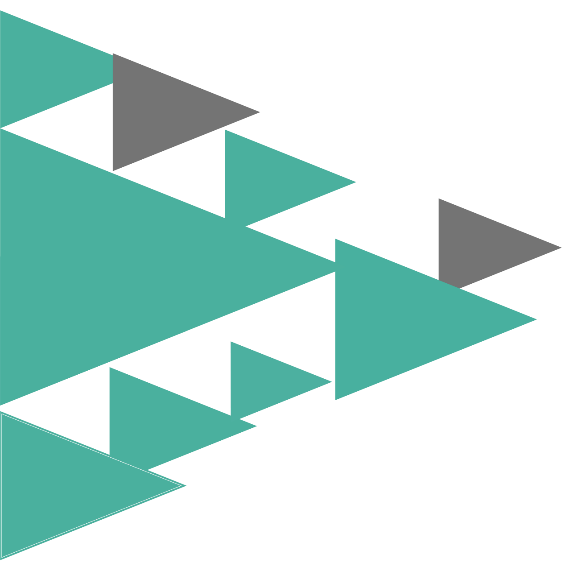 4
明年工作计划
这里可以用一段简洁的文字描述出本章中心思想，或者作为章节导语。还可以列出本章的小节标题。
Part
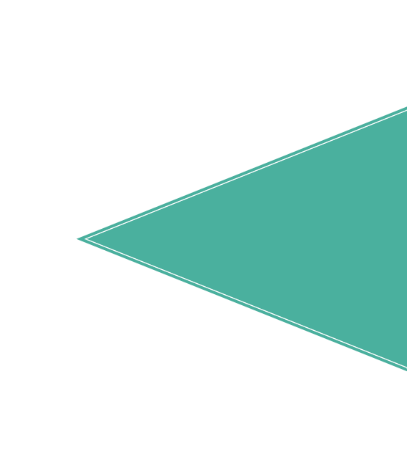 单击此处添加标题
30%
40%
60%
90%
在此输入您的标题
在此输入您的文字，在此输入您的文字，在此输入您的文字在此输入您的文字，在此输入您的文字
在此输入您的标题
在此输入您的文字，在此输入您的文字，在此输入您的文字在此输入您的文字，在此输入您的文字
在此输入您的标题
在此输入您的文字，在此输入您的文字，在此输入您的文字在此输入您的文字，在此输入您的文字
在此输入您的标题
在此输入您的文字，在此输入您的文字，在此输入您的文字在此输入您的文字，在此输入您的文字
单击此处添加标题
03
添加标题
01
在此录入上述图表的描述明，在此录入上述图表的描述说。
添加标题
在此录入上述图表的描述说明，在此录入上述图表的描述说明。
02
添加标题
添加主要观点
在此录入上述图表的描述说明，在此录入上述图表的描述说明。
在此录入上述图表的综合描述说明，在此录入上述图表的综合描述说明，在此录入上述图表的综合描述说明，在此录入上述图表的综合描述说明，在此录入上述图表的综合描述说明。
单击此处添加标题
100
90
80
70
60
50
40
30
20
10
10
20
30
40
50
60
70
80
90
100
A
文字
文字
B
文字
文字
C
文字
文字
D
文字
文字
E
文字
文字
F
文字
文字
G
文字
文字
在此录入上述图表的综合描述说明，在此录入上述图表的综合描述说明。在此录入上述图表的描述说明，在此录入上述图表的综合描述说明，在此录入上述图表的综合描述说明，在此录入上述图表的综合描述说明。
单击此处添加标题
添加标题
添加标题
70%
在此录入上述图表的综合描述说明，在此录入上述图表的综合描述说明，在此录入上述图表的综合描述说明。
30%
在此录入上述图表的描述说明，在此录入上述图表的描述说明。
添加标题
在此录入上述图表的综合描述说明，在此录入上述图表的综合描述说明，在此录入上述图表的综合描述说明。
添加标题
40%
添加标题
60%
在此录入上述图表的综合描述说明，在此录入上述图表的综合描述说明，在此录入上述图表的综合描述说明。
在此录入上述图表的描述说明，在此录入上述图表的描述说明。
单击此处添加标题
添加标题
添加标题
在此录入上述图表的综合描述说明，在此录入上述图表的综合描述说明。
在此录入上述图表的综合描述说明，在此录入上述图表的综合描述说明。
添加标题
添加标题
在此录入上述图表的综合描述说明，在此录入上述图表的综合描述说明。
在此录入上述图表的综合描述说明，在此录入上述图表的综合描述说明。
单击此处添加标题
添加标题
01
在此录入上述图表的描述说明，在此录入上述图表的描述说明。
添加标题
02
在此录入上述图表的描述说明，在此录入上述图表的描述说明。
添加标题
市场前景
03
在此录入上述图表的描述说明，在此录入上述图表的描述说明。
添加标题
添加标题
在此录入上述图表的描述说明，在此录入上述图表的描述说明。
04
在此录入上述图表的描述说明，在此录入上述图表的描述说明。
单击此处添加标题
1
2
3
4
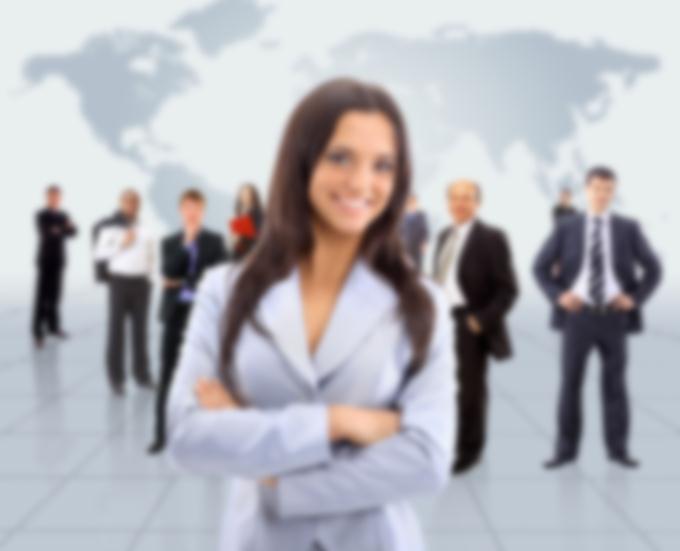 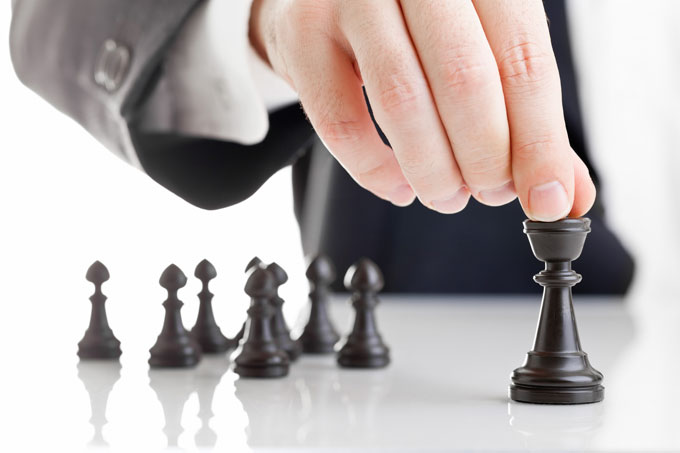 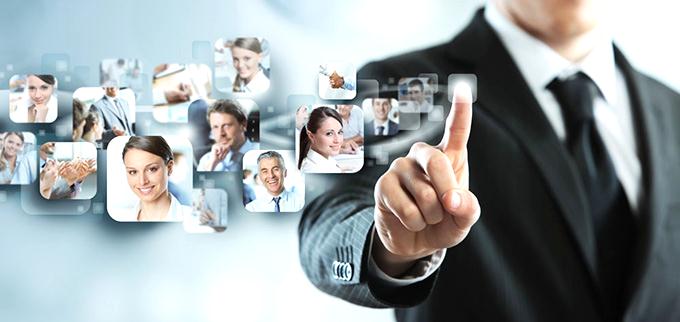 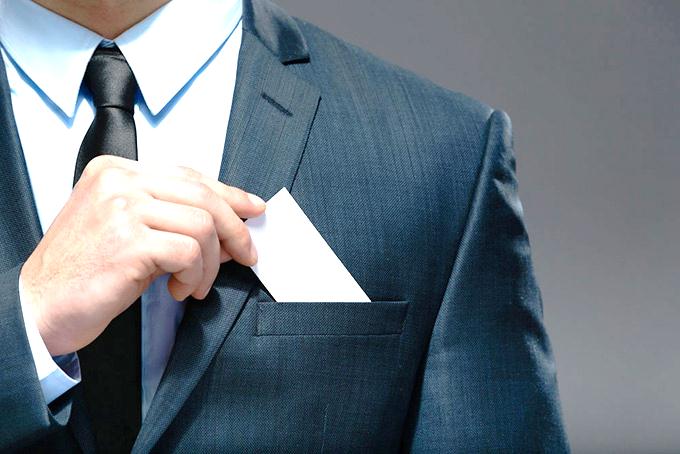 姓名：MEMBERS
职位：人事部经理
姓名：郝帅
职位：市场部经理
姓名：JMEMB
职位：销售部经理
姓名：郝爽
职位：设计部总监
请在这里输入本职位日常工作和详细的文字介绍信息。
请在这里输入本职位日常工作和详细的文字介绍信息。
请在这里输入本职位日常工作和详细的文字介绍信息。
请在这里输入本职位日常工作和详细的文字介绍信息。
单击此处添加标题
在此输入您的标题
在此输入您的文字，在此输入您的文字，在此输入您的文字在此输入您的文字
在此输入您的标题
在此输入您的文字，在此输入您的文字，在此输入您的文字在此输入您的文字
在此输入您的标题
在此输入您的标题
在此输入您的标题
在此输入您的标题
在此输入您的标题
在此输入您的标题
在此输入您的文字，在此输入您的文字，在此输入您的文字在此输入您的文字
在此输入您的标题
在此输入您的标题
在此输入您的标题
在此输入您的文字，在此输入您的文字，在此输入您的文字在此输入您的文字
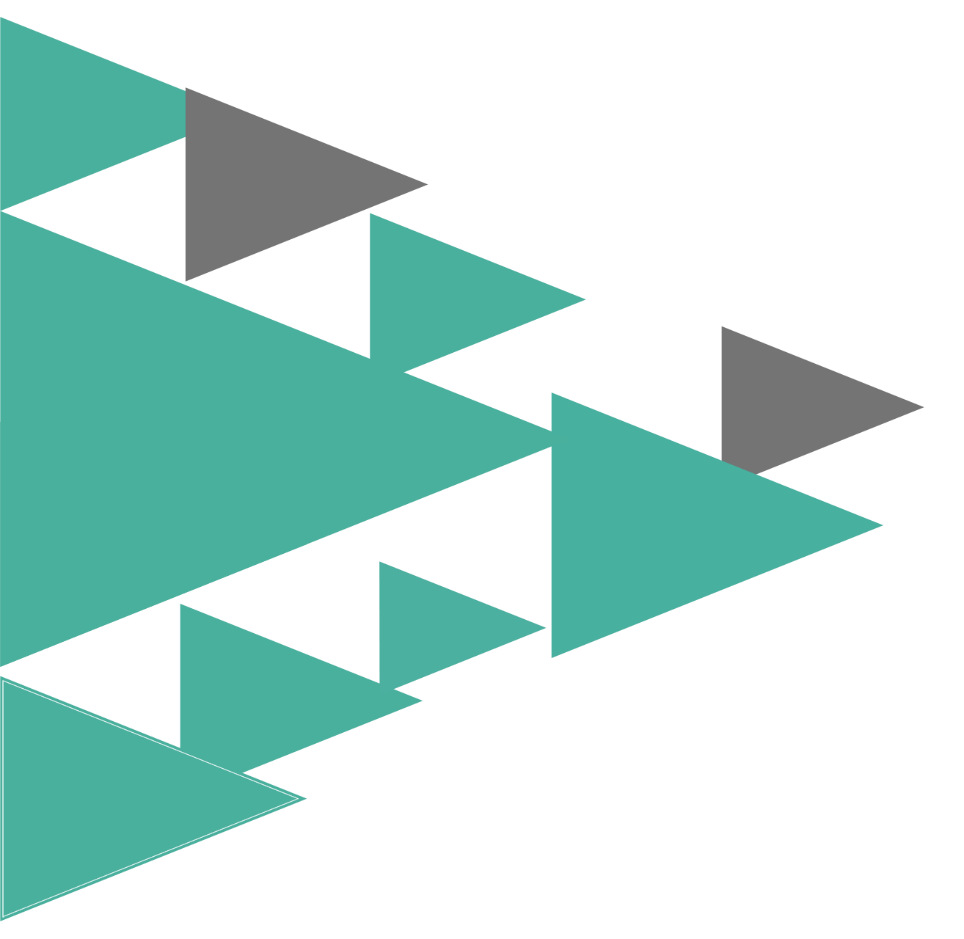 汇报人
亮亮图文
感谢您的耐心观看
BUSINESS REPORT TEMPLATE POWEROINT
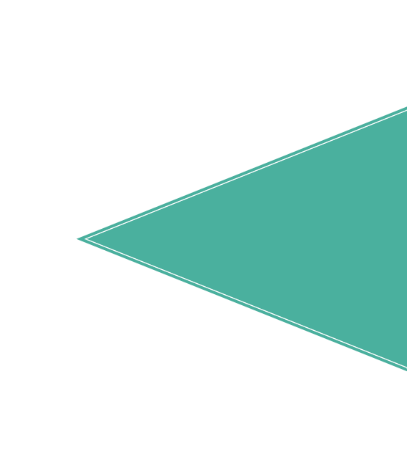 [Speaker Notes: 亮亮图文旗舰店https://liangliangtuwen.tmall.com]